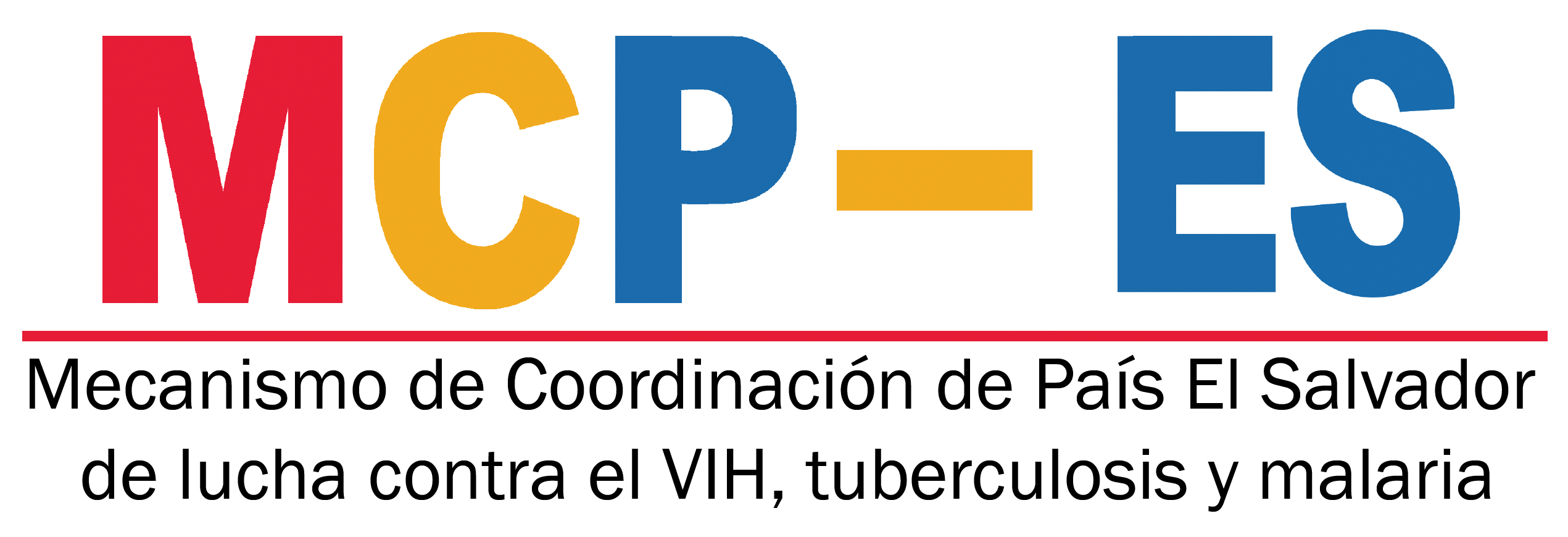 Informe de Resultados MCP-ESAl 30 de junio de 2020
Lcda. Marta Alicia de Magaña
Directora Ejecutiva MCP-ES
Plenaria ME04-2020
23/jul/2020
Detalle de Actividades
Resultados Programáticos
Resultados Programáticos
71% de ejecución anual
Resultados Financieros
Resultados Financieros
36% de ejecución anual
Cofinanciamiento
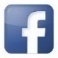 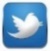 www.mcpelsalvador.org.sv                                 https://www.facebook.com/MCPES2002/                                 @MCPElSalvador
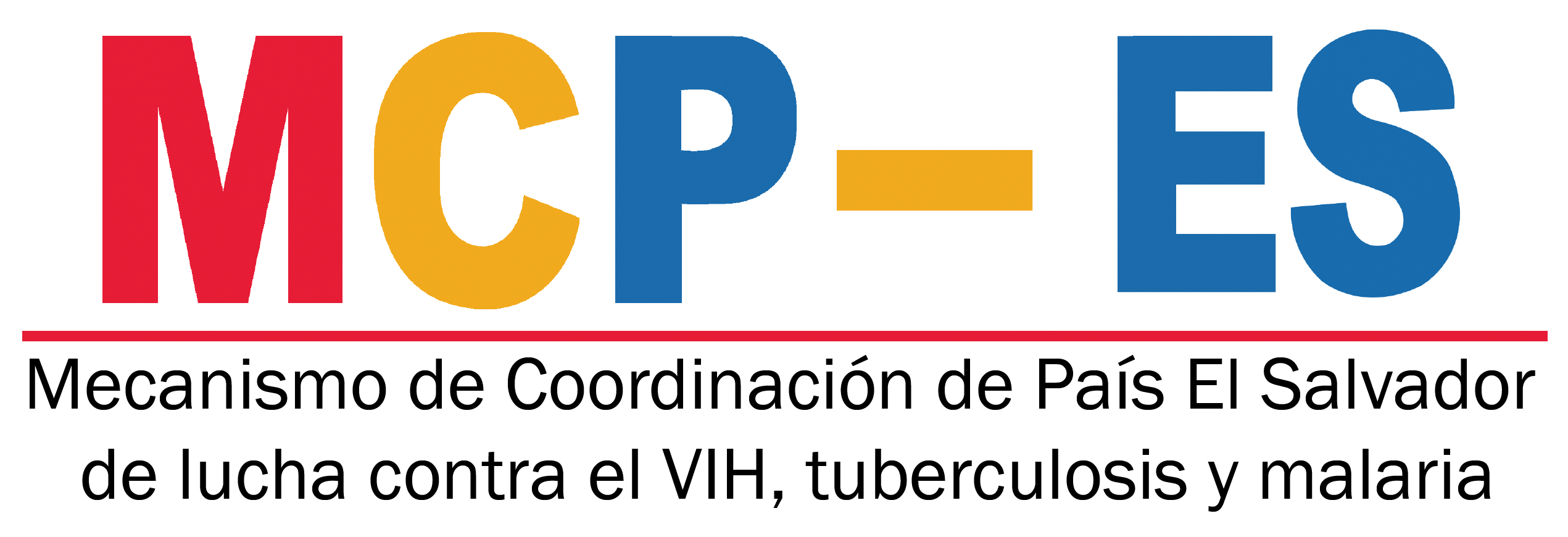 Contribuyendo a la respuesta nacional al VIH, Tuberculosis y Malaria en El Salvador.
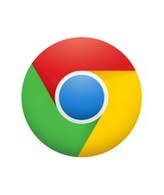